Faktör (girdi) Piyasaları
Üretim faktörlerinin arz ve talebinin belirlendiği ve alınıp satıldığı  piyasalar
Girişimcinin(işverenin üretim olanaklarını gösterir
Dolaylı-türev talep
Çıktı piyasasına bağlıdır
Arz özellikleri kısa ve uzun dönemde farklılık gösterir
Faktör (girdi) Piyasaları
Faktör piyasalarında kar max üretim faktörü talebinin sınırını çizer
Marjinal faktör maliyeti(MFC(marginal factor cost))	Talep edilen son birim üretim faktörünün getireceği yük ∆TC/∆L (emek)
Marjinal ürün hasılatı (MRP(marginal revenue product of..)) Ek üretim faktörünün toplam üretime katkısı 
Marjinal Fiziki Ürün (MPP(marginal physical product)) verim
Emek Piyasası ve Ücret
Emeği arz eden ve talep edenin buluştuğu yer
Emek Arzı(işçi) Heterojen
Emek arzını neler etkiler?
Ücret*
Nüfusun işgücüne katılımı
Kadın istihdamı
Boş zamanın ücreti
İşveren ve sendikalar 
Güvenlik,zorluk
Statü
Emek Piyasası ve Ücret
Emek talebi (işveren)
Ne etkiler?
Üretim maliyetleri(w)
Teknoloji
Fiyatlar
EMEK TALEBİ (işveren)
Negatif eğimlidir
Çıktı fiyatına bağlıdır   P   D
Verime bağlıdır   MPP   D 
Azalan verimler yasası
Uzun dönemde yatık,kısa dönemde dik
w=MRP(marjinal ürün hasılatı)
r=MRP
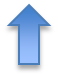 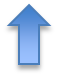 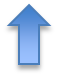 EMEK TALEBİ (işveren)
W değişirse eğri üstünde kayar
MPP ve P sağa kaydırır
MRP =MPP*P (tam rekabet)
MRP=MPP*MR (monopol)
Emek Piyasaları
MRP Talep edilen son birim üretim faktörünün getireceği yük ∆TC/∆L (emek)
(marjinal faktör maliyeti)MFC Ek üretim faktörünün toplam hasılata katkısı
Son katılan birim emek işletmenin toplam hasılatını ne kadar artırır?
Optimal Emek (max kar)
MRP= MFC       MRP=p*MPP
MFC>MRP      -MFC<MRP
Ücret
Emeğin belli bir dönemde üretimden elde ettiği ücret ve maaş gelirinin ulusal para cinsinden ifadesine nominal ücret denir.Fiyat değişimlerini içerir,gerçek satın alma gücünü göstermez.Fiyat hareketlerinden arındırılmış gerçek satın alma gücüne de reel ücret denir.
Ücret
Heterojen
Beceri
Eğitim
Verim 
Meslek
Alt ücret düzeyi «asgari»ücret